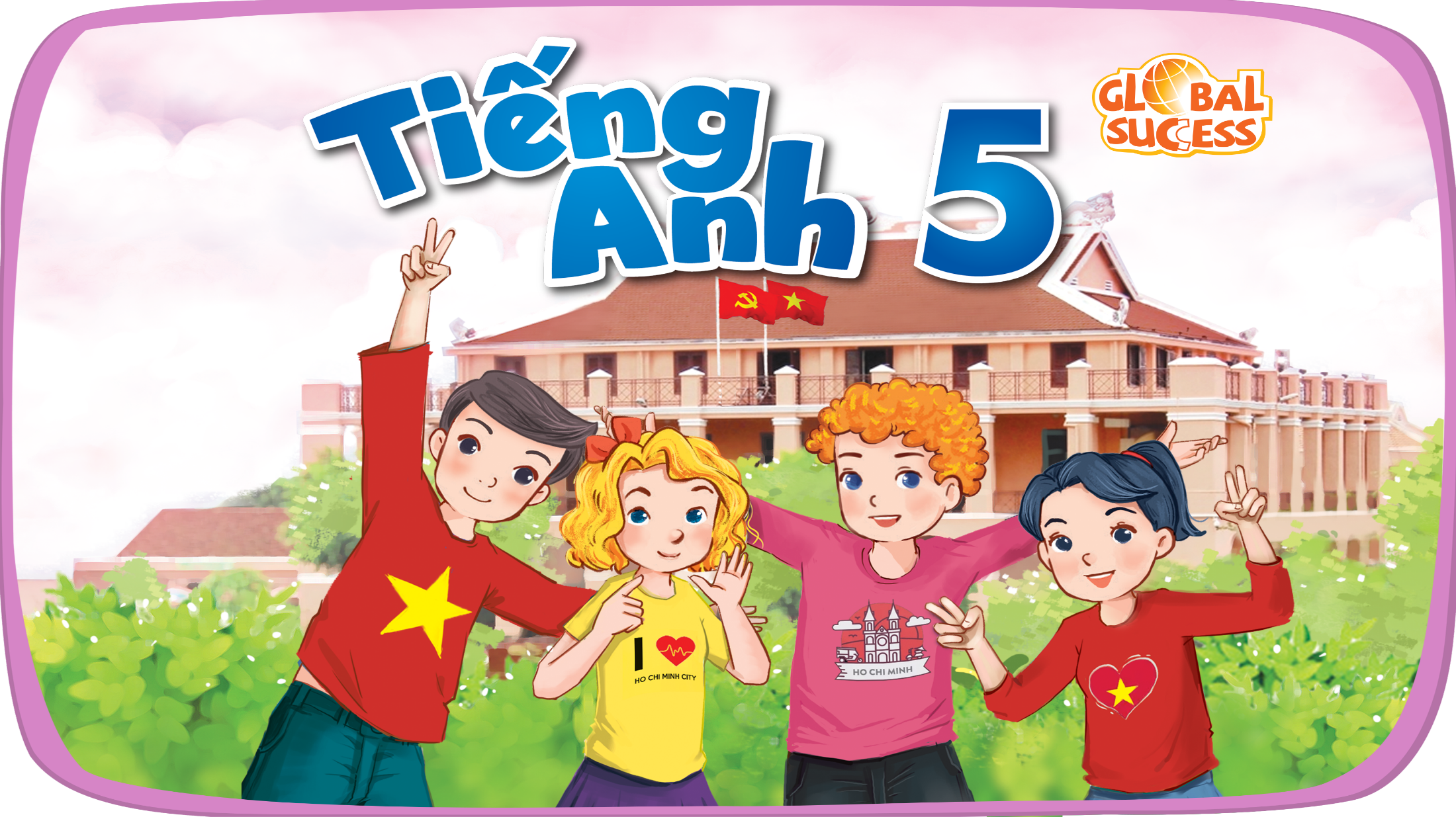 Unit 9Our outdoor activities
Lesson 2 - Period 3
Table of contents
01
Warm-up and Review
02
Activity 1. Look, listen and repeat.
03
Activity 2. Listen, point and say.
04
Activity 3. Let’s talk.
05
Fun corner and Wrap-up
01
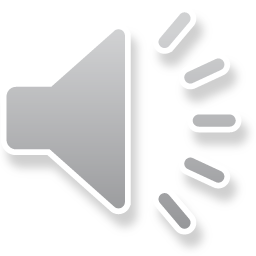 Warm-up and Review
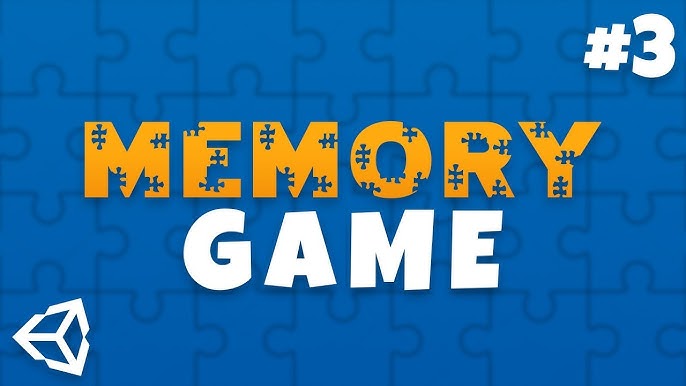 Were you at the ____ yesterday?
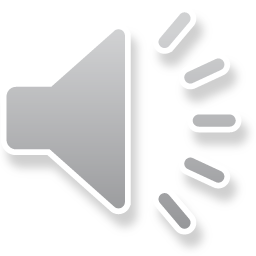 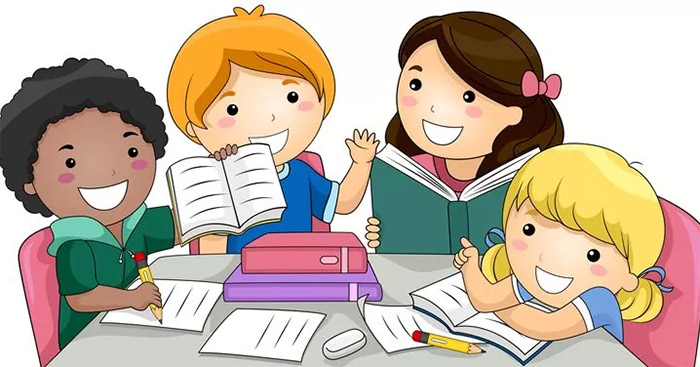 Yes, we were.
No, we weren’t.
02
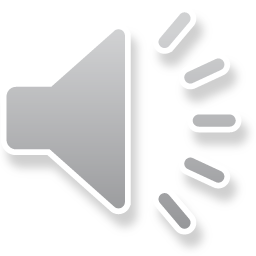 Activity 1. 
Look, listen and repeat.
Look, listen and repeat.
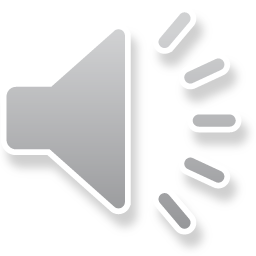 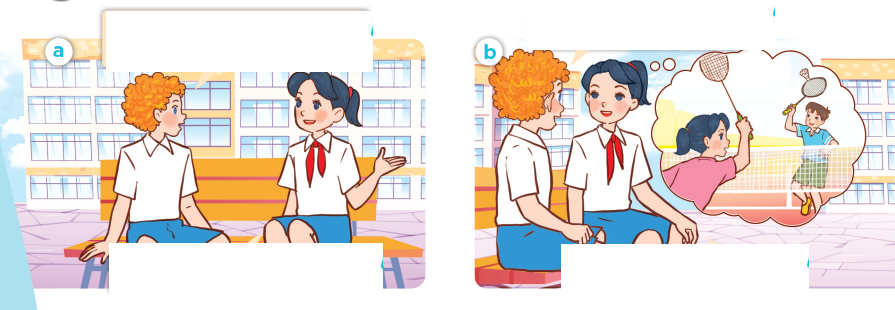 Look, listen and repeat.
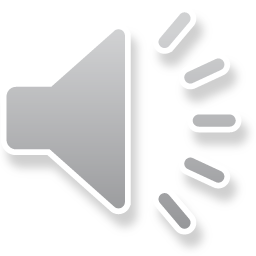 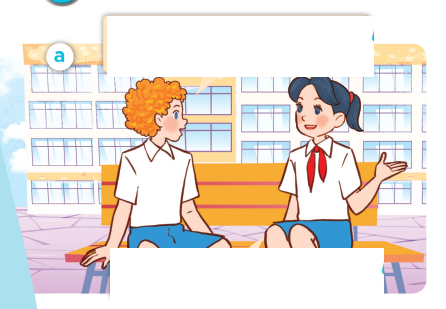 I didn’t see you and Minh last Saturday. Where were you?
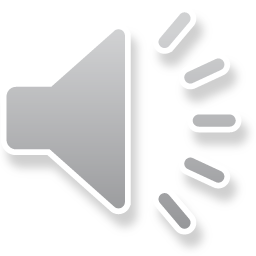 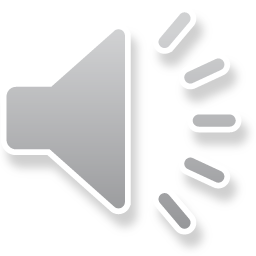 We were at the sports centre.
[Speaker Notes: Nháy vào hội thoại để nghe lại âm thanh từng câu.]
Look, listen and repeat.
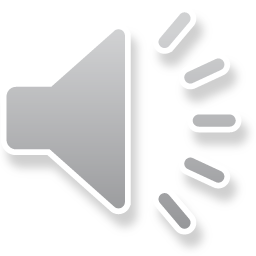 What did you do there?
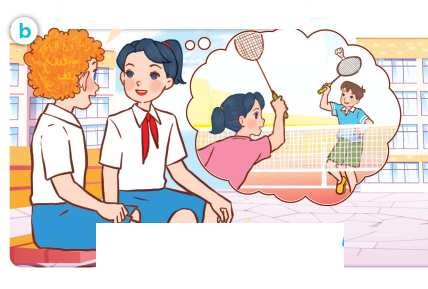 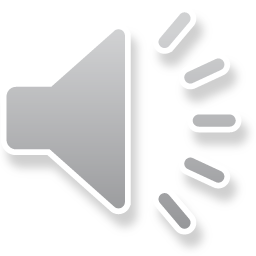 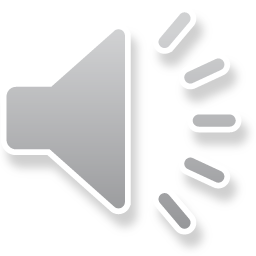 We played badminton.
[Speaker Notes: Nháy vào hội thoại để nghe lại âm thanh từng câu.]
Look, listen and repeat.
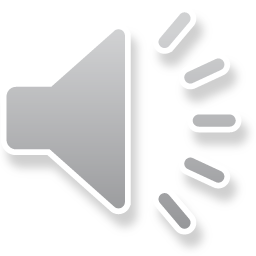 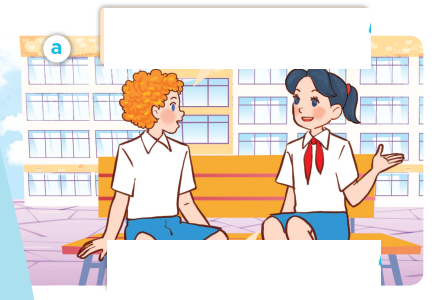 I didn’t see you and Minh last Saturday. Where were you?
What did you do there?
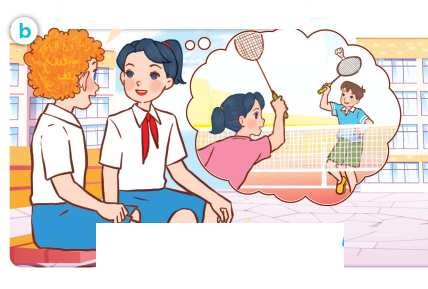 We played badminton.
We were at the sports centre.
Where were you?
What did you do there?
We were ____.
We _______.
03
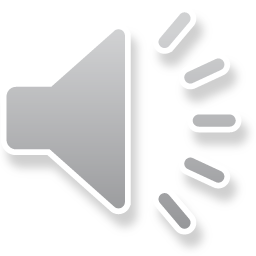 Activity 2. 
Listen, point and say.
Listen, point and say.
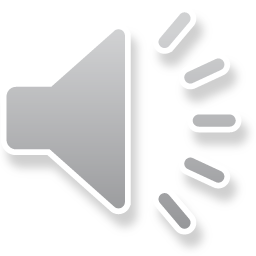 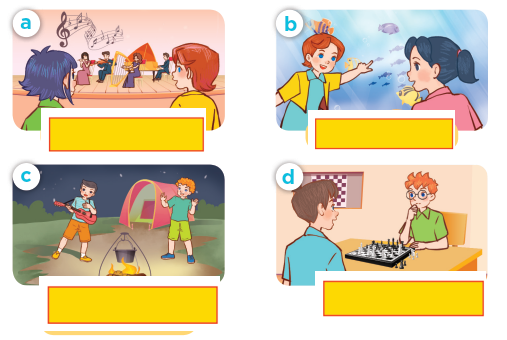 Listen, point and say.
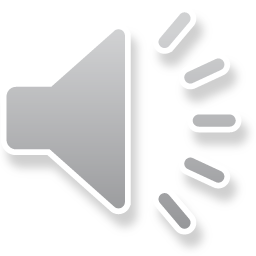 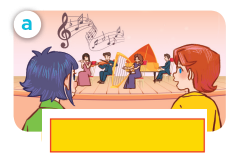 listen to music
Listen, point and say.
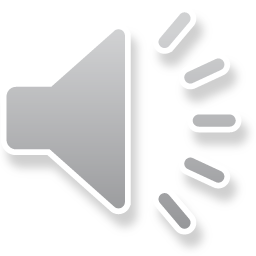 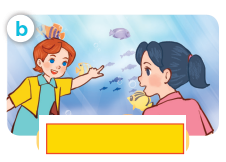 watch the fish
Listen, point and say.
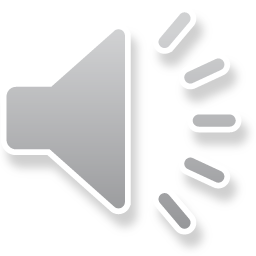 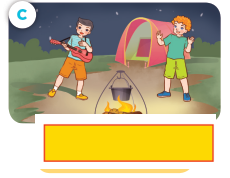 dance around 
the campfire
Listen, point and say.
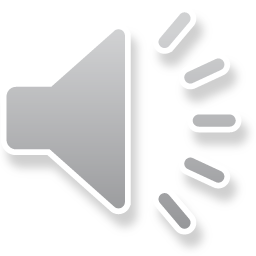 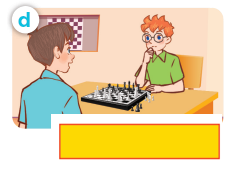 play chess
We ____.
What did you do yesterday?
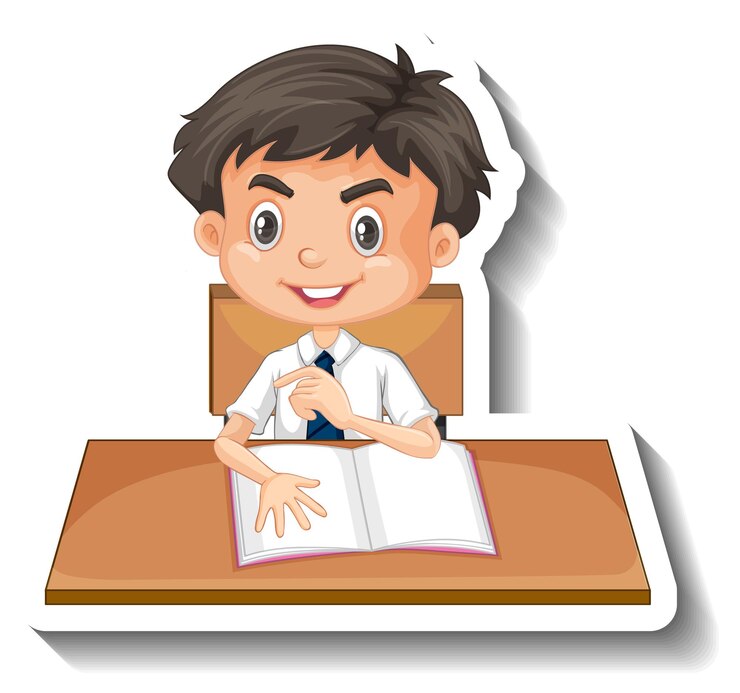 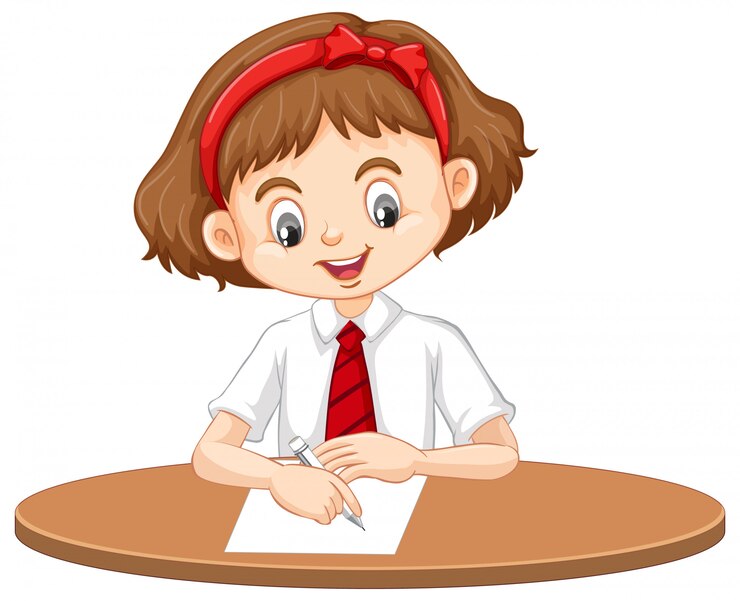 Listen, point and say.
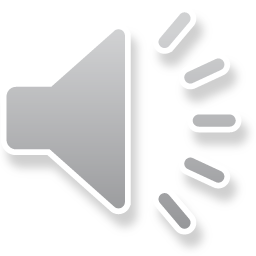 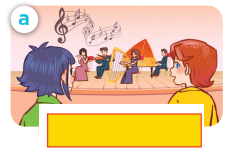 What did you do yesterday?
We listened to music.
listen to music
Listen, point and say.
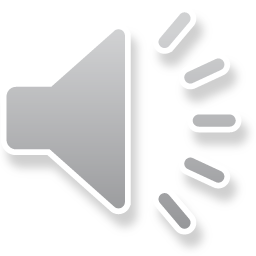 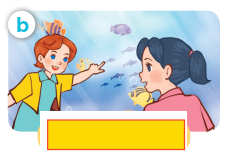 What did you do yesterday?
We watched the fish.
watch the fish
Listen, point and say.
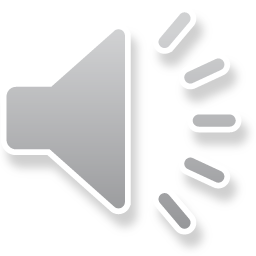 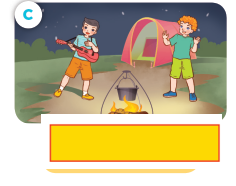 What did you do yesterday?
We danced around the campfire.
dance around the campfire
Listen, point and say.
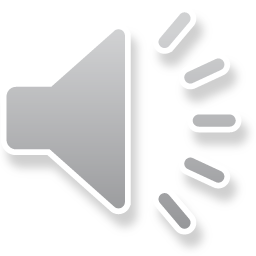 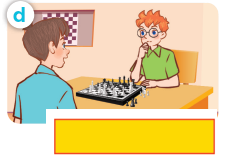 What did you do yesterday?
We played chess.
play chess
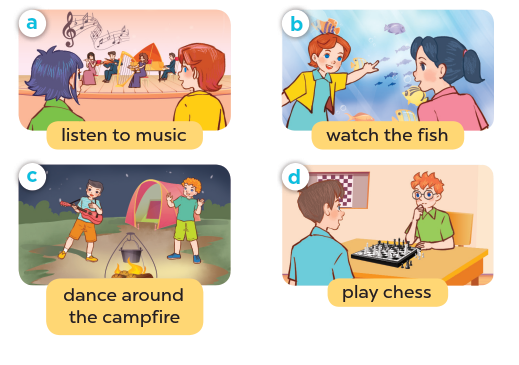 We ____.
What did you do yesterday?
04
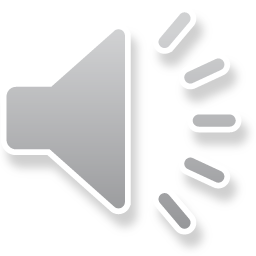 Activity 3. Let’s talk.
Let’s talk.
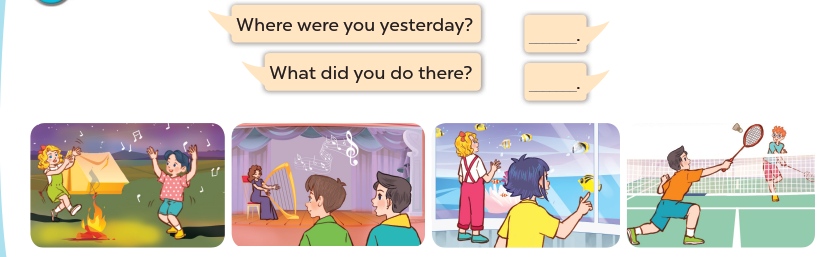 05
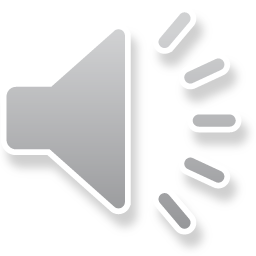 Fun corner and Wrap-up
What were you yesterday?
We ____.
We ____.
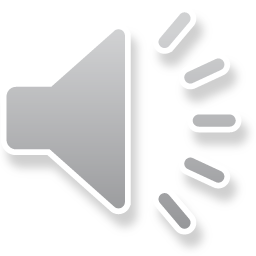 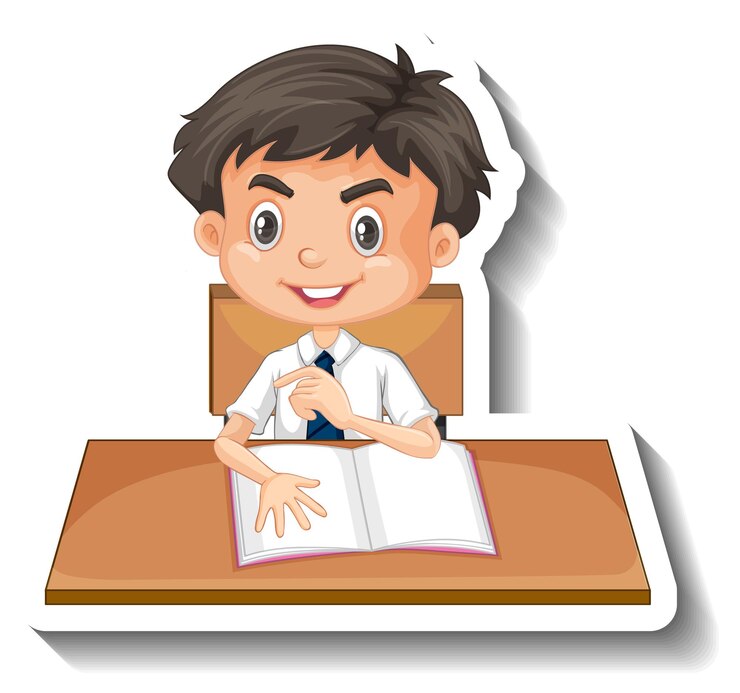 What did you do there?
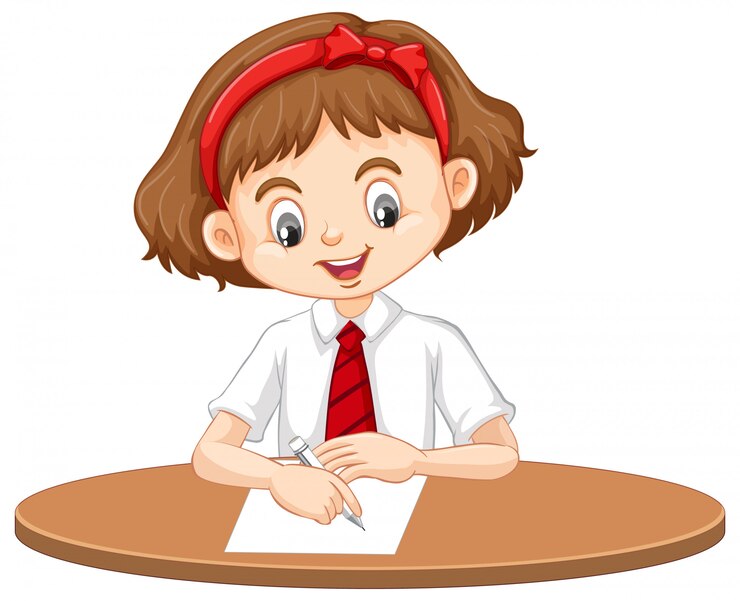 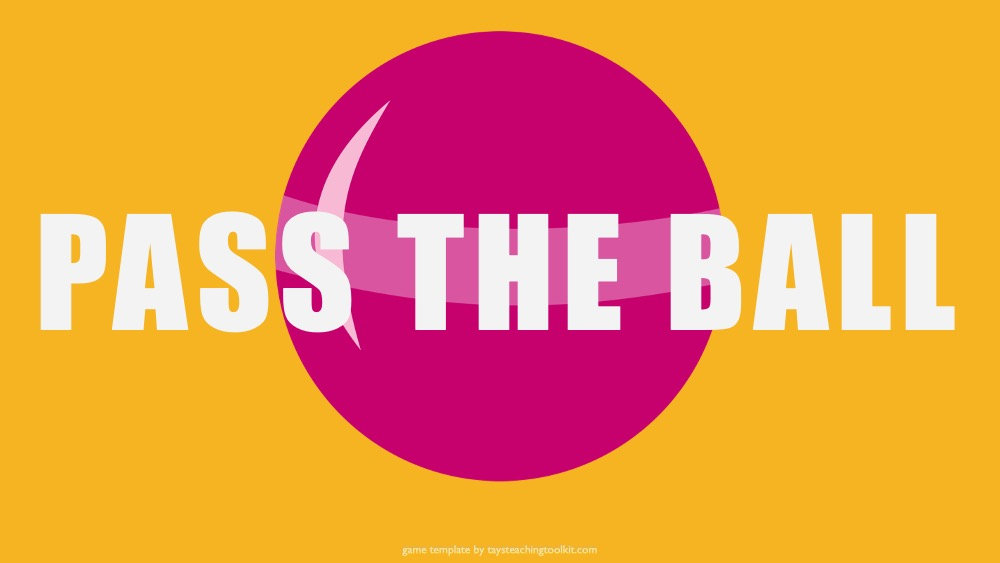 05
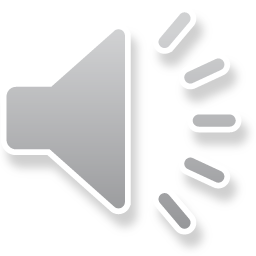 Fun corner and Wrap-up
PASS THE BALL
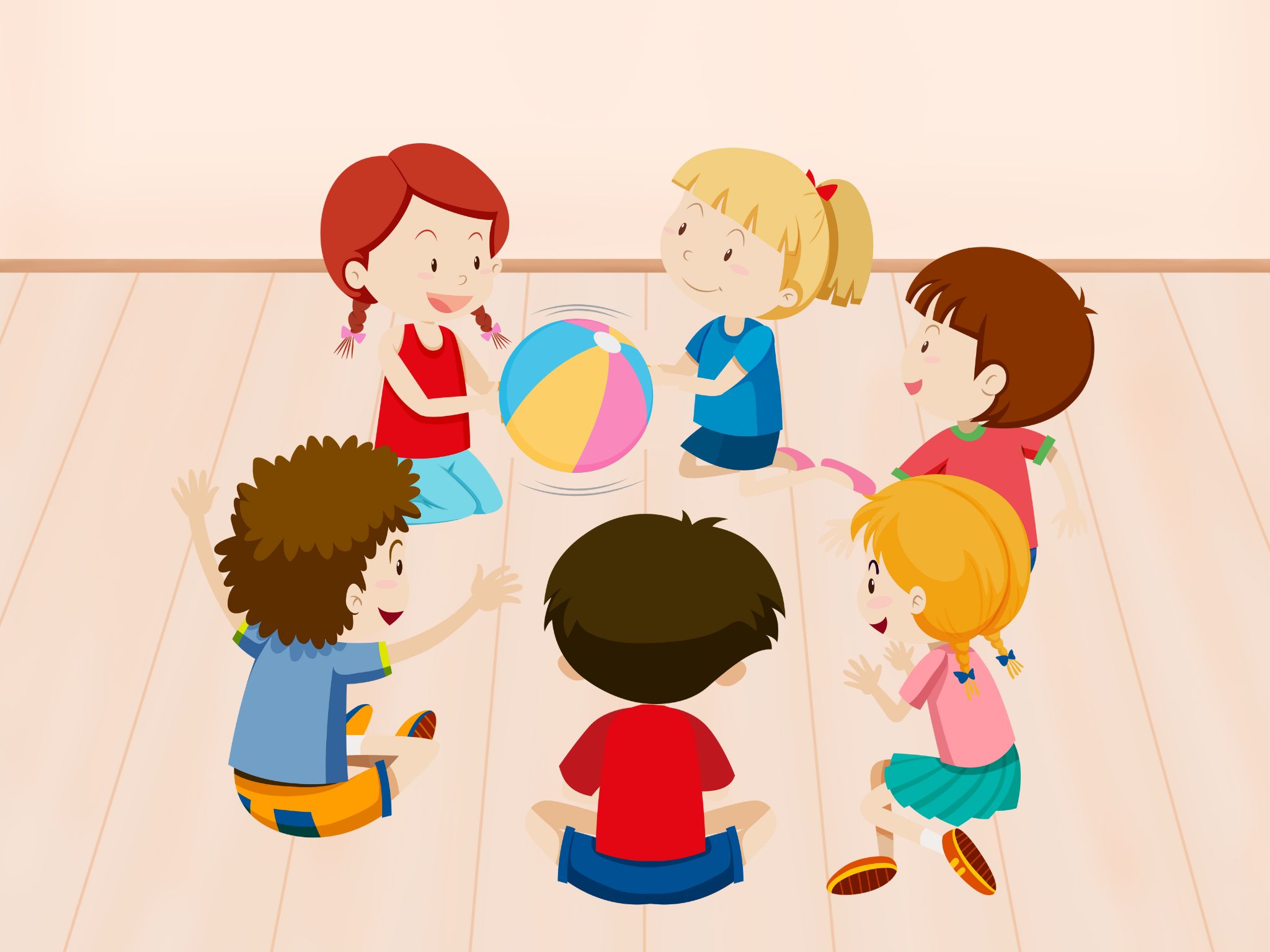 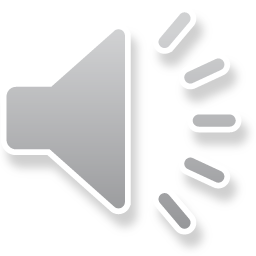 [Speaker Notes: Giáo viên nháy choột để bật nhạc và dừng nhạc. Dừng nhạc bạn nào cầm bóng thì trả lời câu hỏi.]
Fill in the blanks.
We ____________.
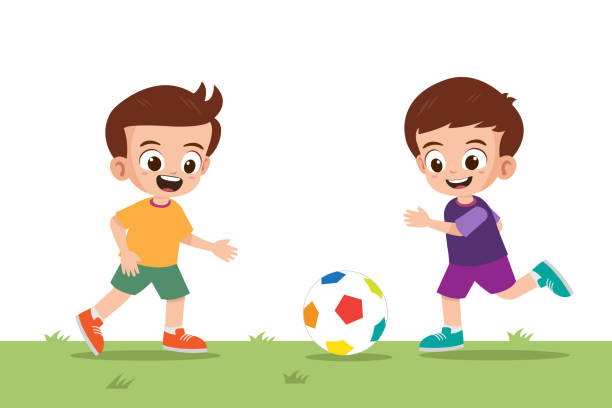 did
What ___ you do yesterday?
played football
PASS THE BALL
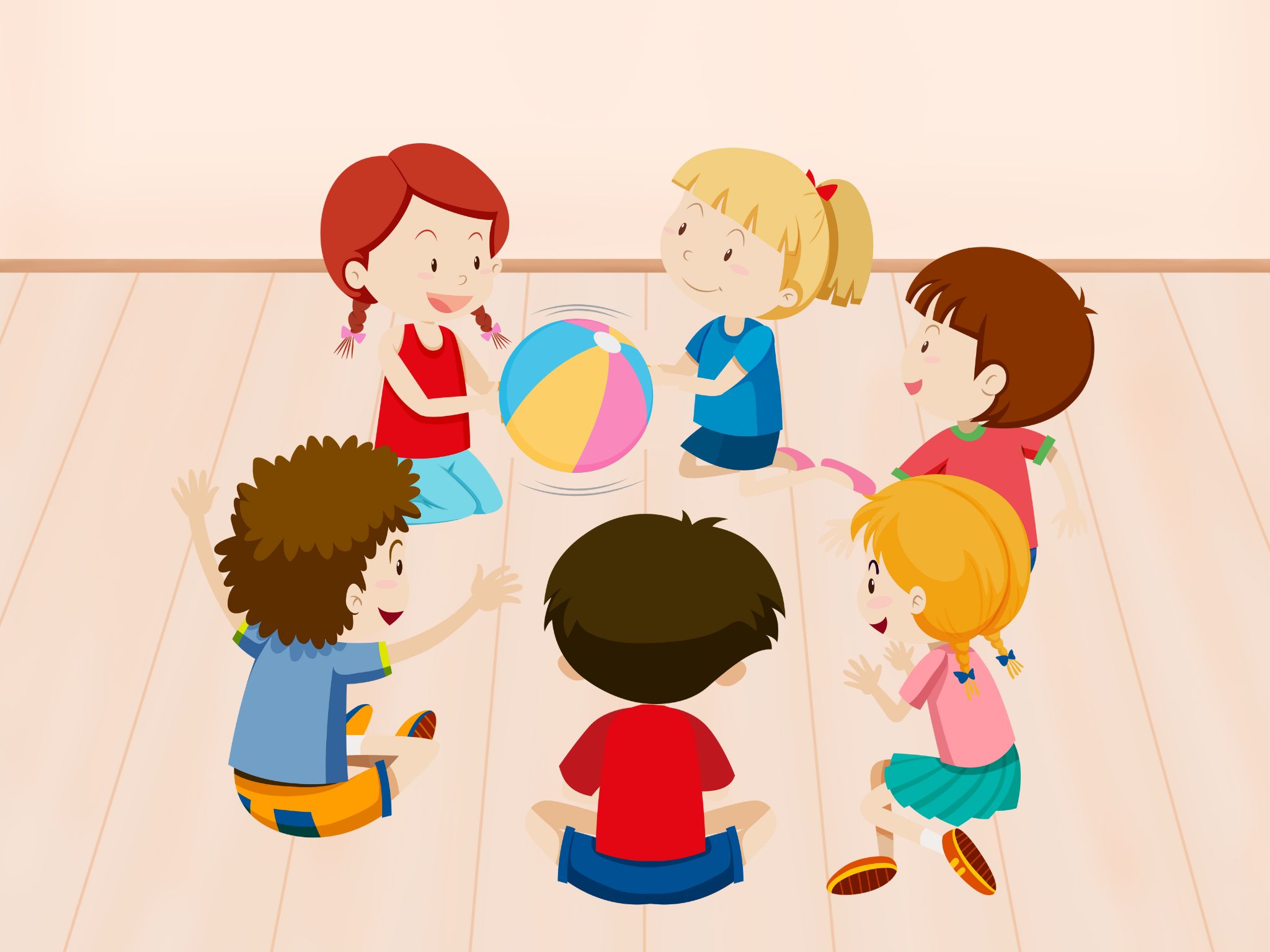 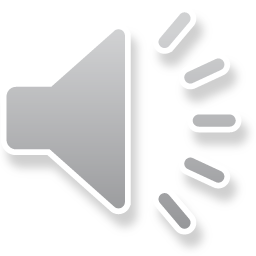 [Speaker Notes: Giáo viên nháy choột để bật nhạc và dừng nhạc. Dừng nhạc bạn nào cầm bóng thì trả lời câu hỏi.]
Fill in the blanks.
We watched the ______.
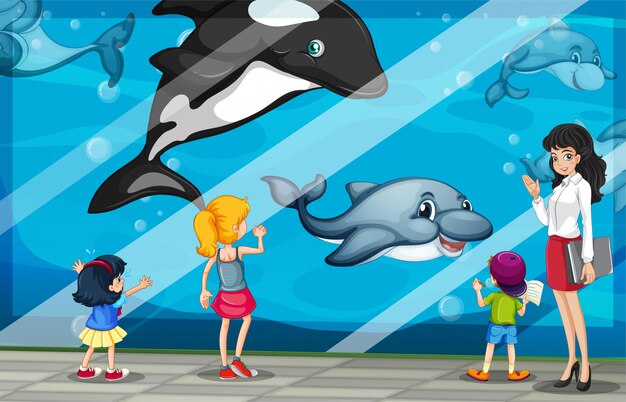 What did you ___ yesterday?
do
dolphin
PASS THE BALL
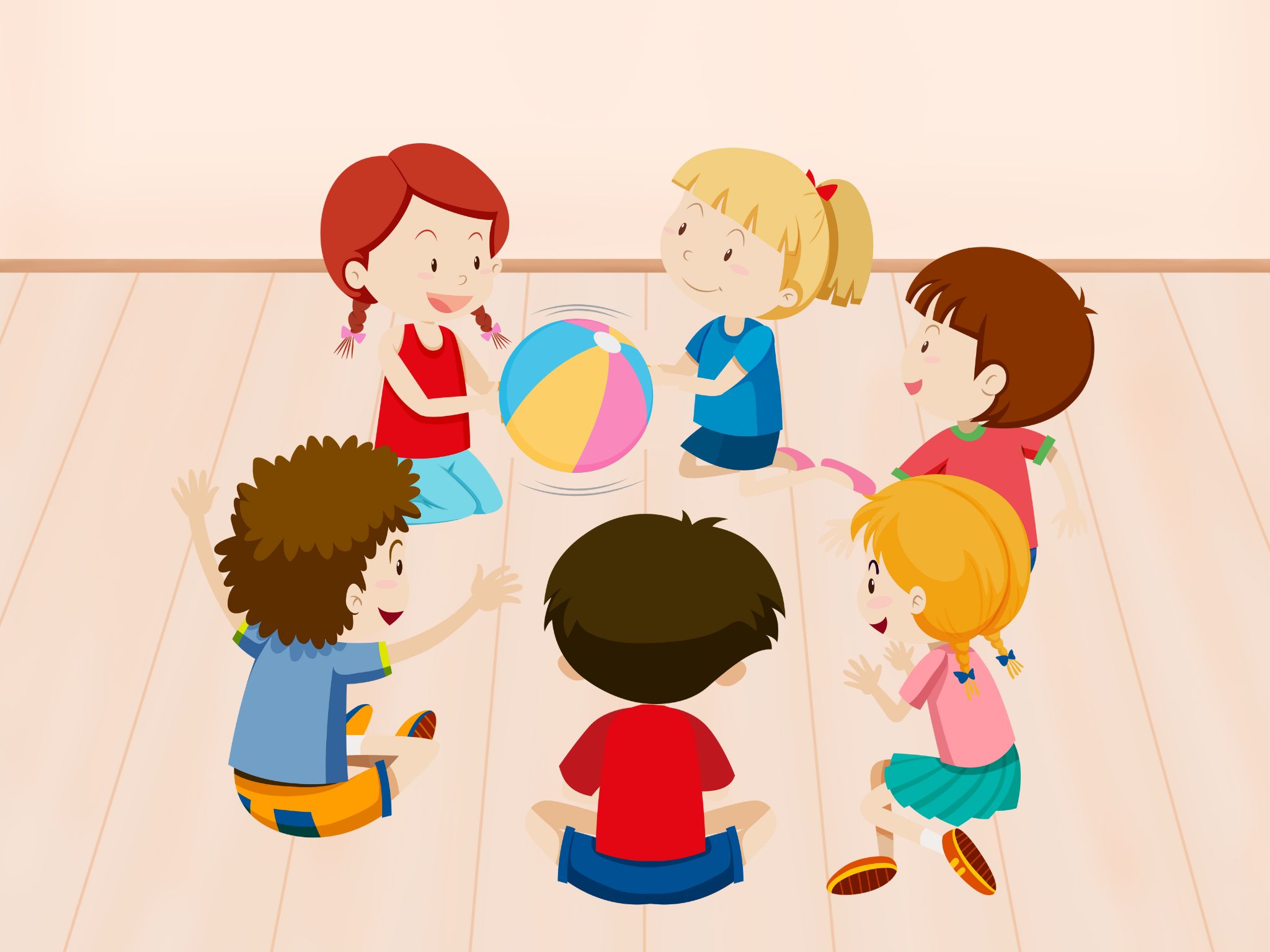 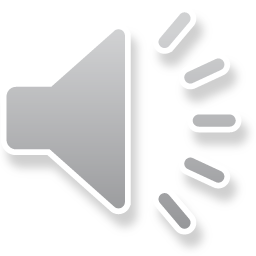 [Speaker Notes: Giáo viên nháy choột để bật nhạc và dừng nhạc. Dừng nhạc bạn nào cầm bóng thì trả lời câu hỏi.]
Fill in the blanks.
We _______ to music.
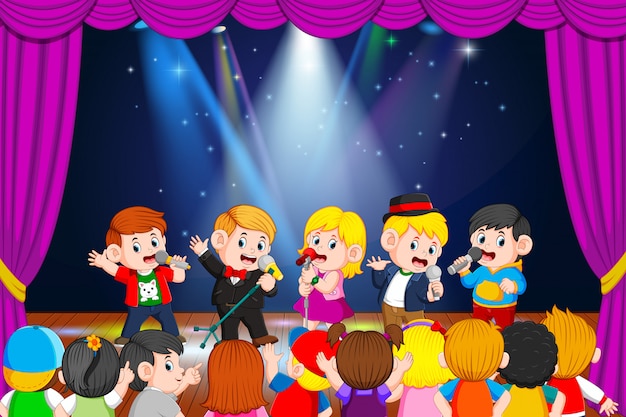 What did you do __________?
yesterday
listened
PASS THE BALL
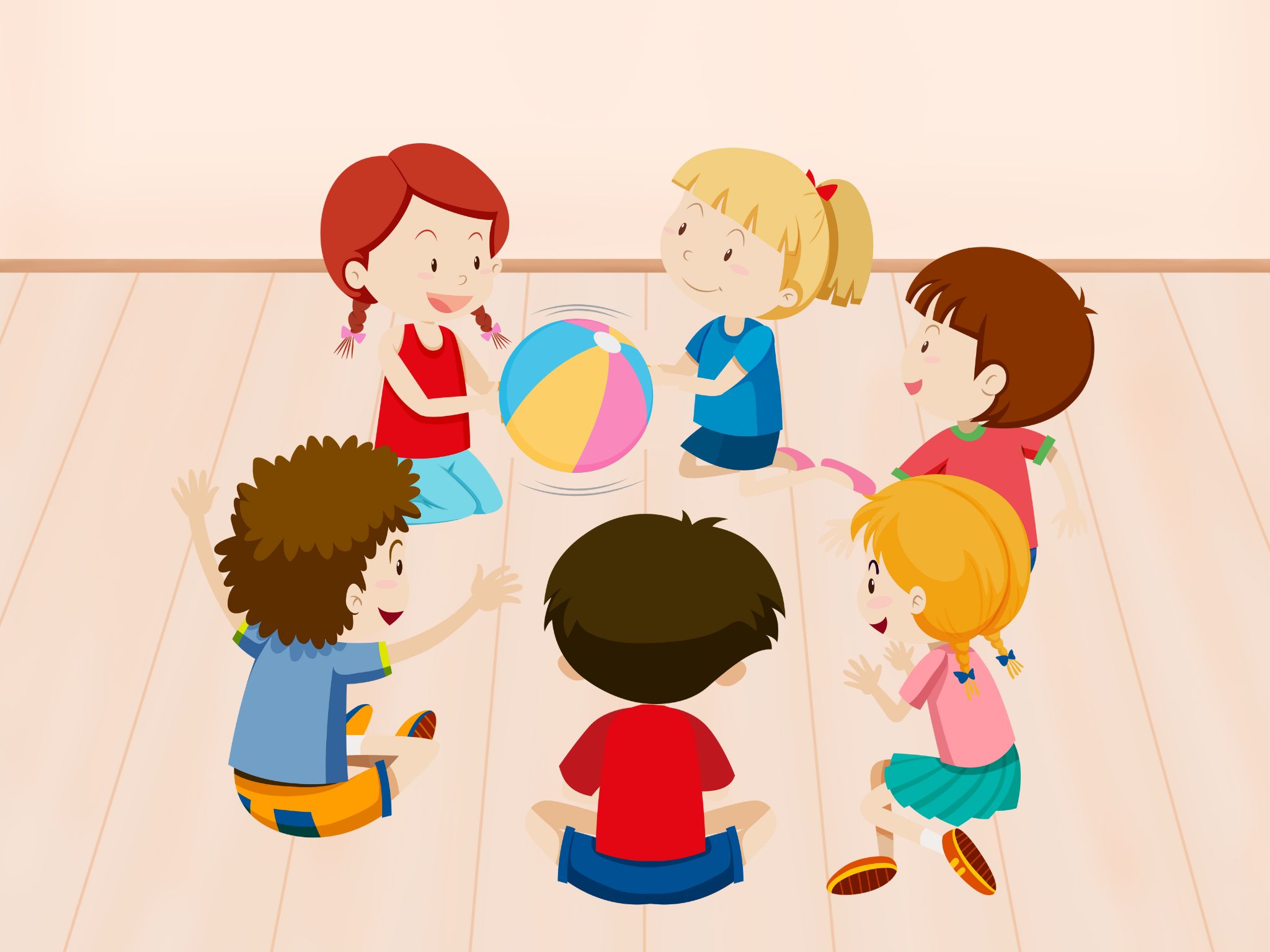 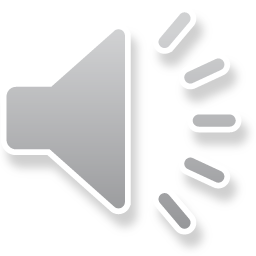 [Speaker Notes: Giáo viên nháy choột để bật nhạc và dừng nhạc. Dừng nhạc bạn nào cầm bóng thì trả lời câu hỏi.]
Fill in the blanks.
We __________
the campfire.
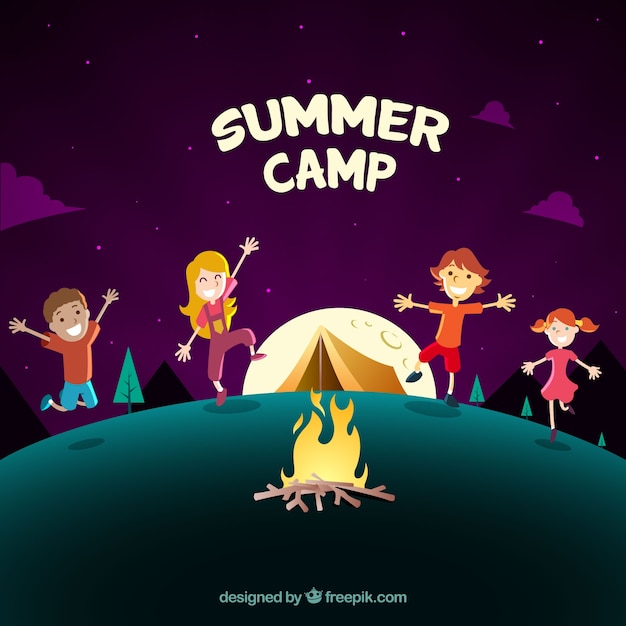 ___________do yesterday?
What did you
danced around
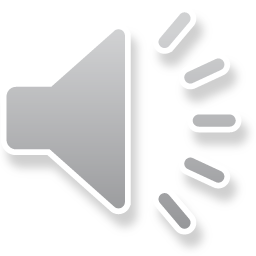 Very Good!
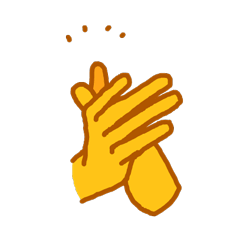